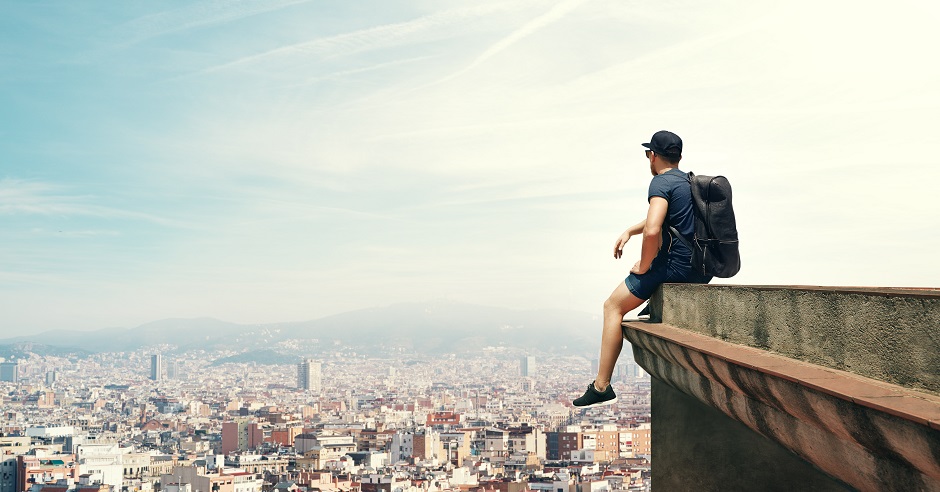 Daniel 3 (et 6)
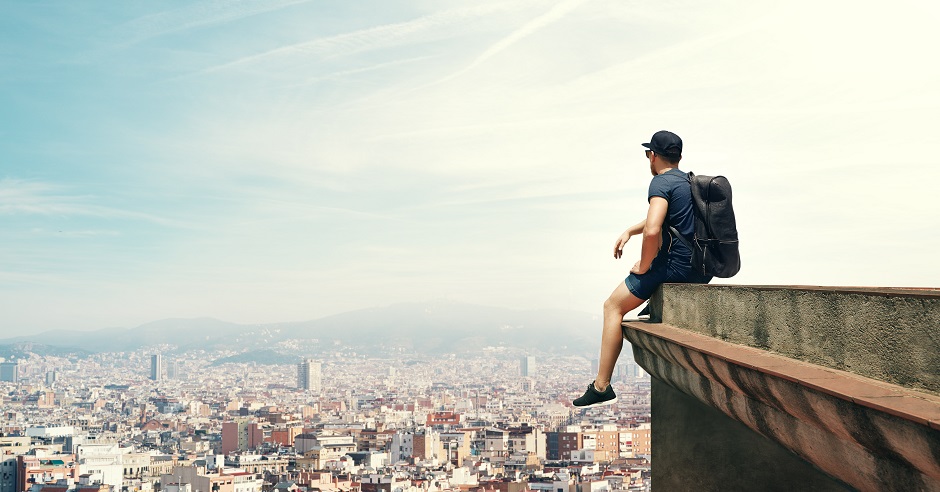 La symétrie concentrique (sandwich) de Daniel
Ch 1 – Introduction

Ch 2 – La vision de Nebu : la succession des empires
Ch 3 – La fournaise de feu
Ch 4 – L’orgueil de Nebu
Ch 5 – L’impiété de Belshatsar
Ch 6 – La fosse aux lions
Ch 7 – La vision de Daniel : la succession des empires

Chs 8-12
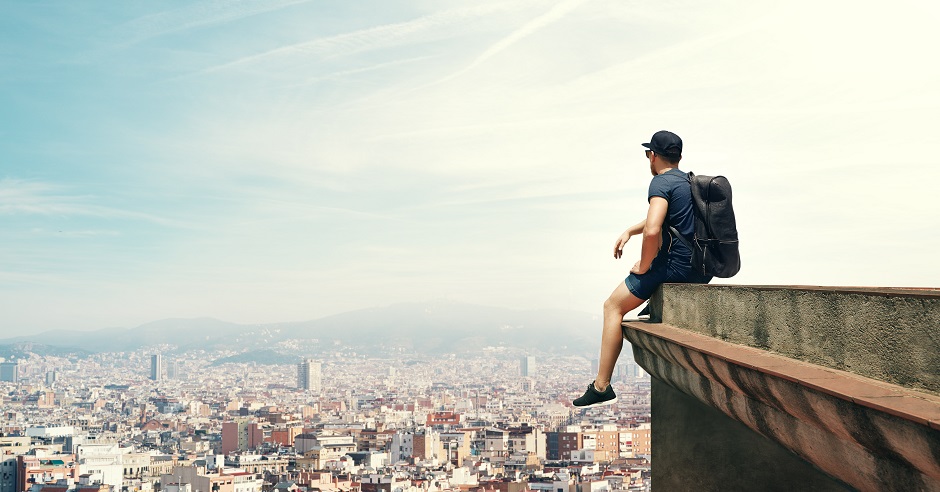 La symétrie concentrique (sandwich) de Daniel
Ch 1 – Introduction

Ch 2 – La vision de Nebu : la succession des empires
Ch 3 – La fournaise de feu
Ch 4 – L’orgueil de Nebu
Ch 5 – L’impiété de Belshatsar
Ch 6 – La fosse aux lions
Ch 7 – La vision de Daniel : la succession des empires

Chs 8-12
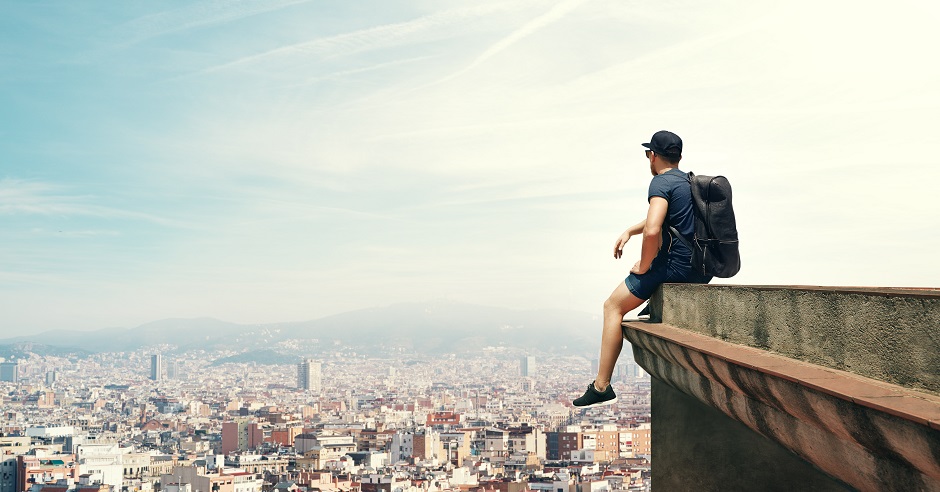 La symétrie concentrique (sandwich) de Daniel
Ch 1 – Introduction

Ch 2 – La vision de Nebu : la succession des empires
		Ch 3 – La fournaise de feu
Ch 4 – L’orgueil de Nebu
Ch 5 – L’impiété de Belshatsar
		Ch 6 – La fosse aux lions
Ch 7 – La vision de Daniel : la succession des empires

Chs 8-12
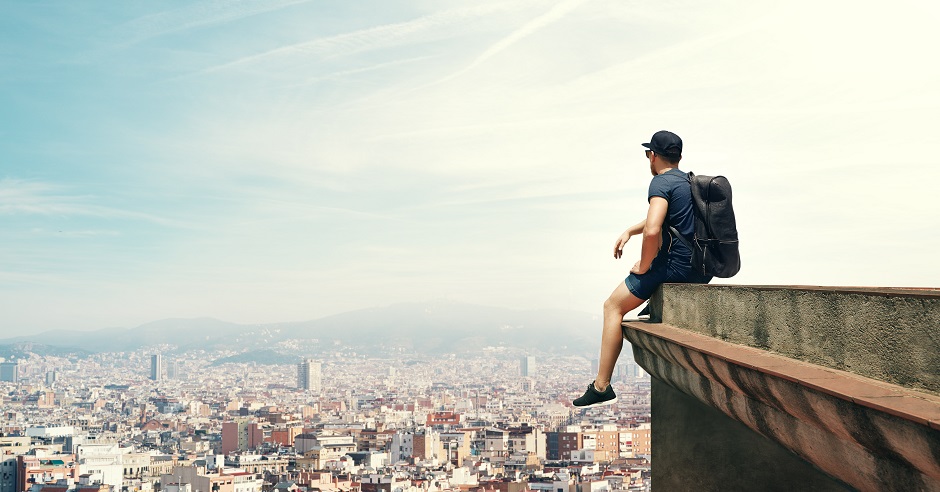 La symétrie concentrique (sandwich) de Daniel
Ch 1 – Introduction

Ch 2 – La vision de Nebu : la succession des empires
		Ch 3 – La fournaise de feu
				Ch 4 – L’orgueil de Nebu
				Ch 5 – L’impiété de Belshatsar
		Ch 6 – La fosse aux lions
Ch 7 – La vision de Daniel : la succession des empires

Chs 8-12
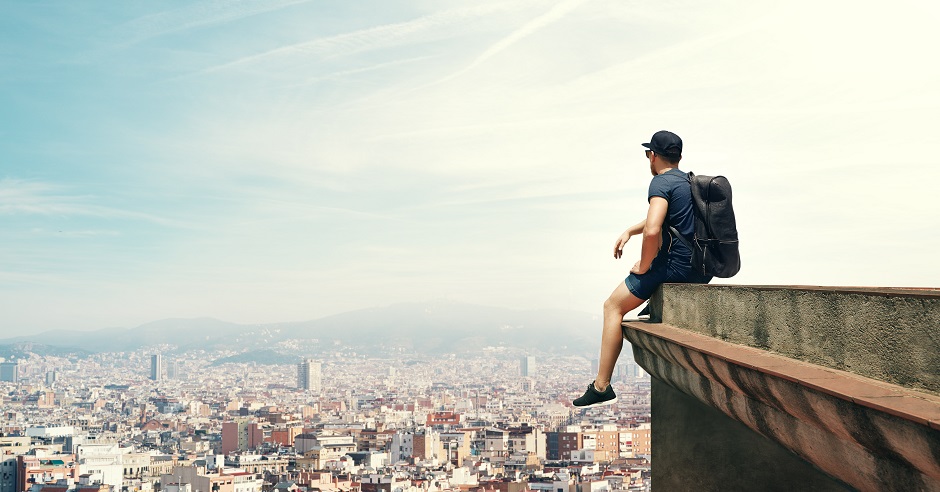 La symétrie concentrique (sandwich) de Daniel
Ch 1 – Introduction

Ch 2 – La vision de Nebu : la succession des empires
		Ch 3 – La fournaise de feu
				Ch 4 – L’orgueil de Nebu
				Ch 5 – L’impiété de Belshatsar
		Ch 6 – La fosse aux lions
Ch 7 – La vision de Daniel : la succession des empires

Chs 8-12
Les empires du monde et le royaume de Dieu
La persécution 
du peuple 
de Dieu
L’orgueil 
des 
souverains
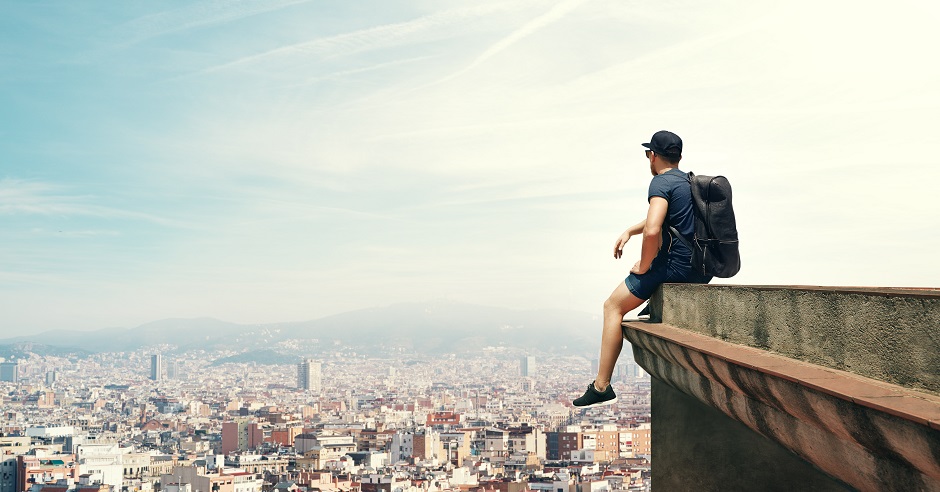 La symétrie concentrique (sandwich) de Daniel
1er exposé
Ch 1 – Introduction

Ch 2 – La vision de Nebu : la succession des empires
		Ch 3 – La fournaise de feu
				Ch 4 – L’orgueil de Nebu
				Ch 5 – L’impiété de Belshatsar
		Ch 6 – La fosse aux lions
Ch 7 – La vision de Daniel : la succession des empires

Chs 8-12
2eme exposé
3eme exposé
4eme exposé
5eme et 6eme
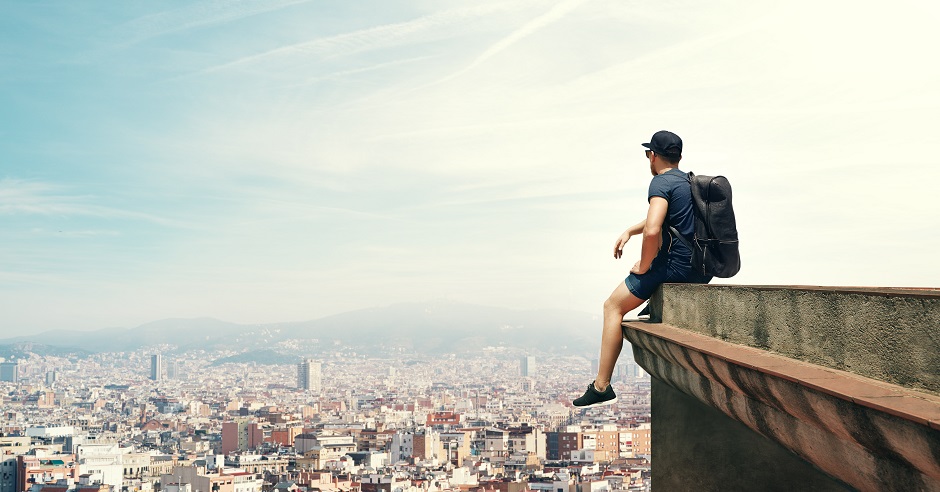 Les langues de Daniel
Hébreu
Ch 1 – Introduction

Ch 2 – La vision de Nebu : la succession des empires
Ch 3 – La fournaise de feu
Ch 4 – L’orgueil de Nebu
Ch 5 – L’impiété de Belshatsar
Ch 6 – La fosse aux lions
Ch 7 – La vision de Daniel : la succession des empires

Chs 8-12
Araméen
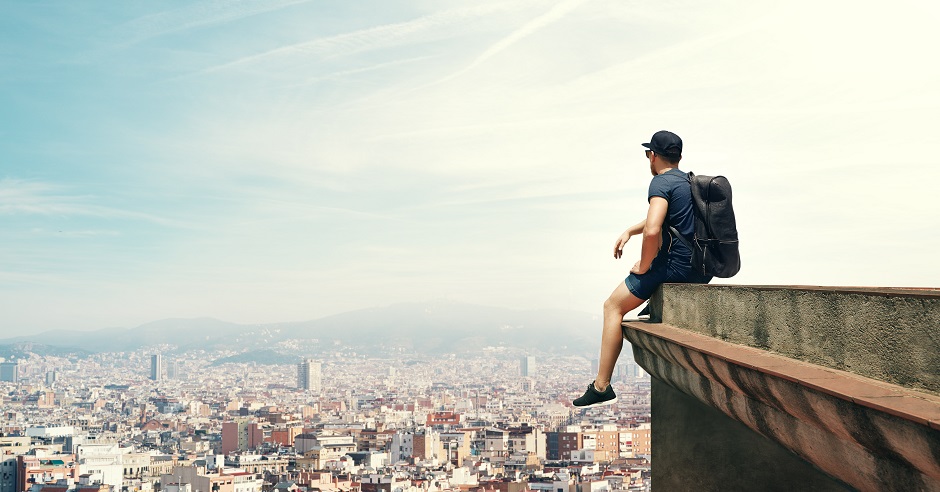 Du reste, tous ceux qui veulent vivre avec piété en Jésus-Christ seront persécutés. 
							(2 Timothée 3.12)
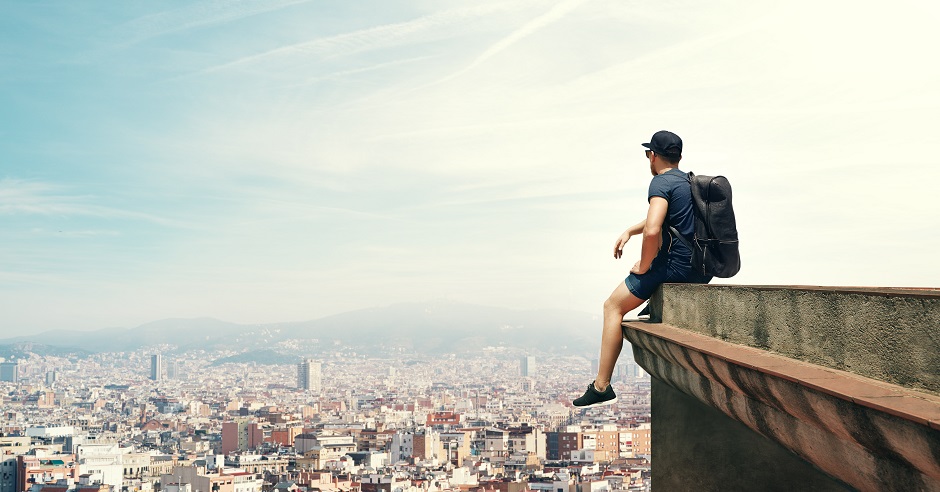 dans les désordres, les convoitises, l’ivrognerie, les orgies et autres beuveries ainsi que dans les idolâtries criminelles. 4 Aussi trouvent-ils étrange que vous ne vous précipitiez plus avec eux dans le même débordement de débauche, et ils vous calomnient.  
(1 Pierre 4.3-4)
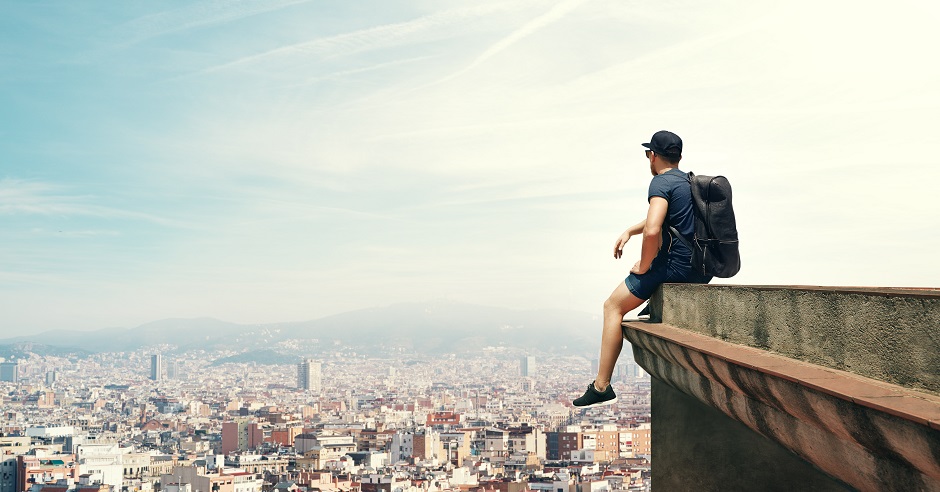 ils ont remplacé la gloire du Dieu 
incorruptible par des images. 
(Romains 1.22)
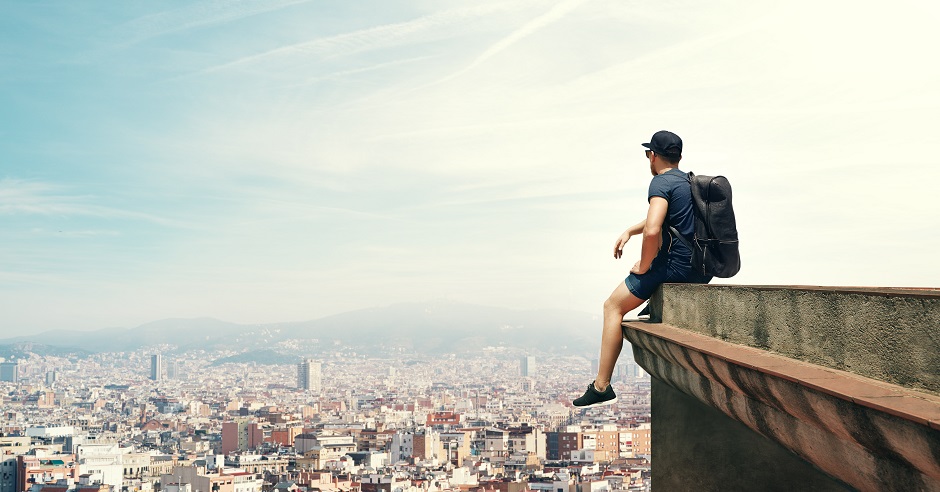 « Leur réponse révèle un doute sur la capacité de Dieu de les sauver ». 

Que dites-vous de cela ?
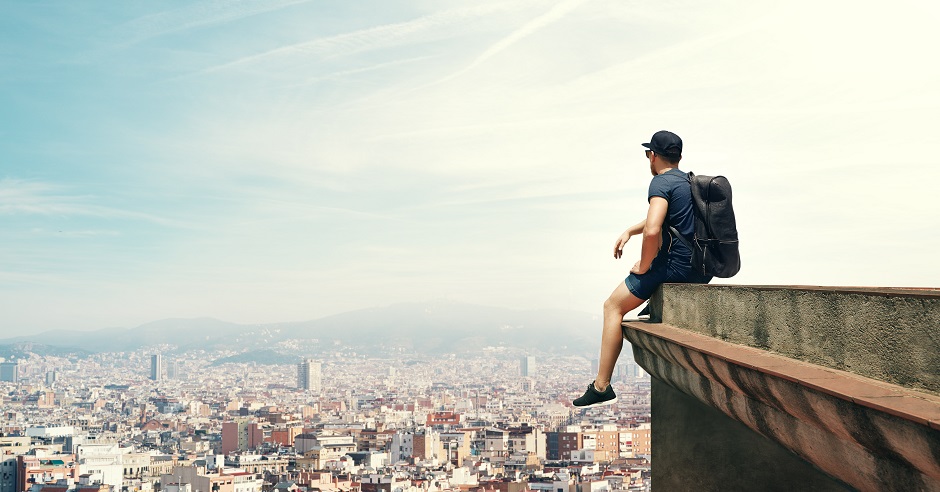 Abba, Père, tout t'est possible. Eloigne de moi cette coupe ! Toutefois, non pas ce que je veux, mais ce que tu veux. 
(Marc 14.36)
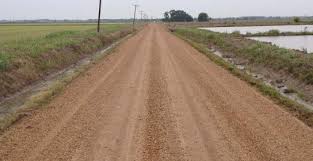 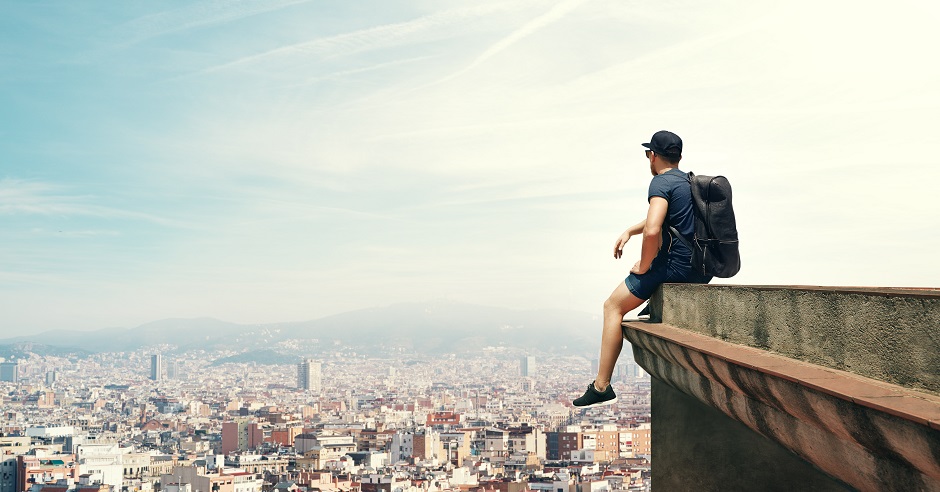 La symétrie concentrique (sandwich) de Daniel
1er exposé
2eme exposé

3eme exposé

4eme exposé

5eme et 6eme
Ch 1 – Introduction
Ch 3 – La fournaise de feu
Ch 6 – La fosse aux lions
Ch 4 – L’orgueil de Nebu
Ch 5 – L’impiété de Belshatsar
Ch 2 – La vision de Nebu : la succession des empires
Ch 7 – La vision de Daniel : la succession des empires
Chs 8-12